Technical review meeting on World Programme for the Census of Agriculture 2020 
Volume 2 – Operational guidelines on implementing census of agriculture Rome, Italy
30-31 January 2017
Proposed Outline of Volume 2
Item 2
Jairo Castano 
Leader,  Agricultural Censuses and Surveys Team
FAO Statistics Division
1
CONTENT
Purpose of Volume 2
Structure
Outline
Discussion points
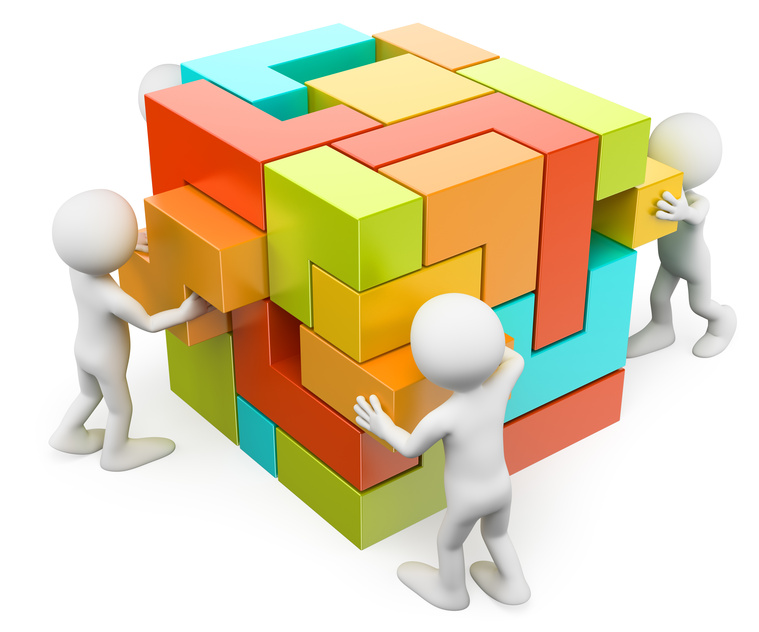 2
Purpose of Volume 2
An update of Conducting Agricultural Censuses and Surveys (SDS No. 6, FAO 1996).
Provides a comprehensive coverage of the main stages in the preparation and implementation of the census of agriculture. 
It does not discuss in detail aspects that are easily available in FAO and other specialized publications/sources. 
Expected to be as user-friendly and practical as possible, such as linking to country practices, hyperlinks to specialised/detailed methodological publications and bibliographic references.
3
Steps in developing the CA
Chapter 6 of Vol. 1 listed the basic steps involved in developing and conducting a census of agriculture.
Determine the overall strategy for the AC as part of the system of integrated ACs and surveys.
Define the objectives of the agricultural census.
Develop a work plan and budget for developing and carrying out the census.
Prepare census legislation, if required.
Form a National Census Committee to oversee the census.
Develop and implement the census publicity campaign.
Create the Agricultural Census Office and recruit the necessary staff.
Design data quality assurance framework
Prepare frames.
Prepare maps for census field operations.
Develop the tabulation plan.
Design and test questionnaires.
Design and test the computer processing system, including data entry, editing and tabulation.
Prepare field instruction manuals.
Develop the field system; recruit and train field staff.
Census enumeration.
PES
Data processing.
Tabulate and analyse the data.
Prepare census reports and disseminate results.
Reconcile the data from the system of current statistics with the census data.
4
Structure of Volume 2
Main steps and associated census activities are described in 24 different chapters organised in three main parts: 
Part 1 covers the planning of the census and necessary framework. 
Part 2 relates to the methodological approach for the census agriculture from four different modalities introduced in Volume 1, their main issues and suggested solutions.
Part 3 refers to the preparation and implementation of the census. The organization of the document follows a logical sequences and, to the extent possible, a chronological order.
5
Structure of Volume 2 (cont’d)
Vol. 2 covers 1) aspects that do not change so quickly (Parts 1 & 2) and 2) aspects related to technology, methods that change more frequently and need periodic update.

A flexible option is to have Vol. 2 both in:
hard copy (stable aspects of census planning and implementing) with introductions/summaries and hyperlinks to more detailed resources, publications or other material.
a web-based knowledge and information system with detailed resources that could be periodically expanded or updated as new material is developed.
CD-ROM/pen-drive could also help in addressing the challenge of hyperlink to non-active webpages.
6
Outline of Volume 2
7
Outline of Volume 2 (cont’d)
8
Outline of Volume 2 (cont’d)
9
Outline of Volume 2 (cont’d)
10
Discussion points
Suitability of the topics and publication length

Suitability of the structure (three parts and 24 chapters)

Relevance of hyperlinks to country practices and specialised/detailed methodological publications.
11
THANK YOU
12